Zahir l3
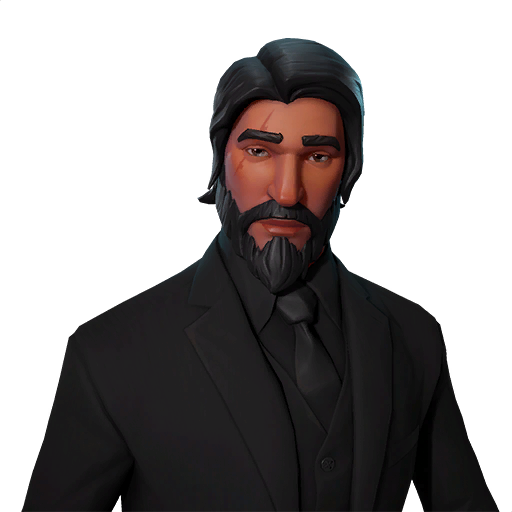 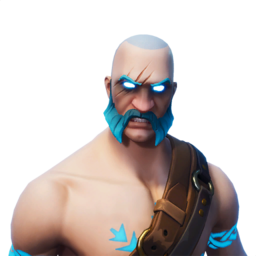 Who invented it
Bengmin franklin
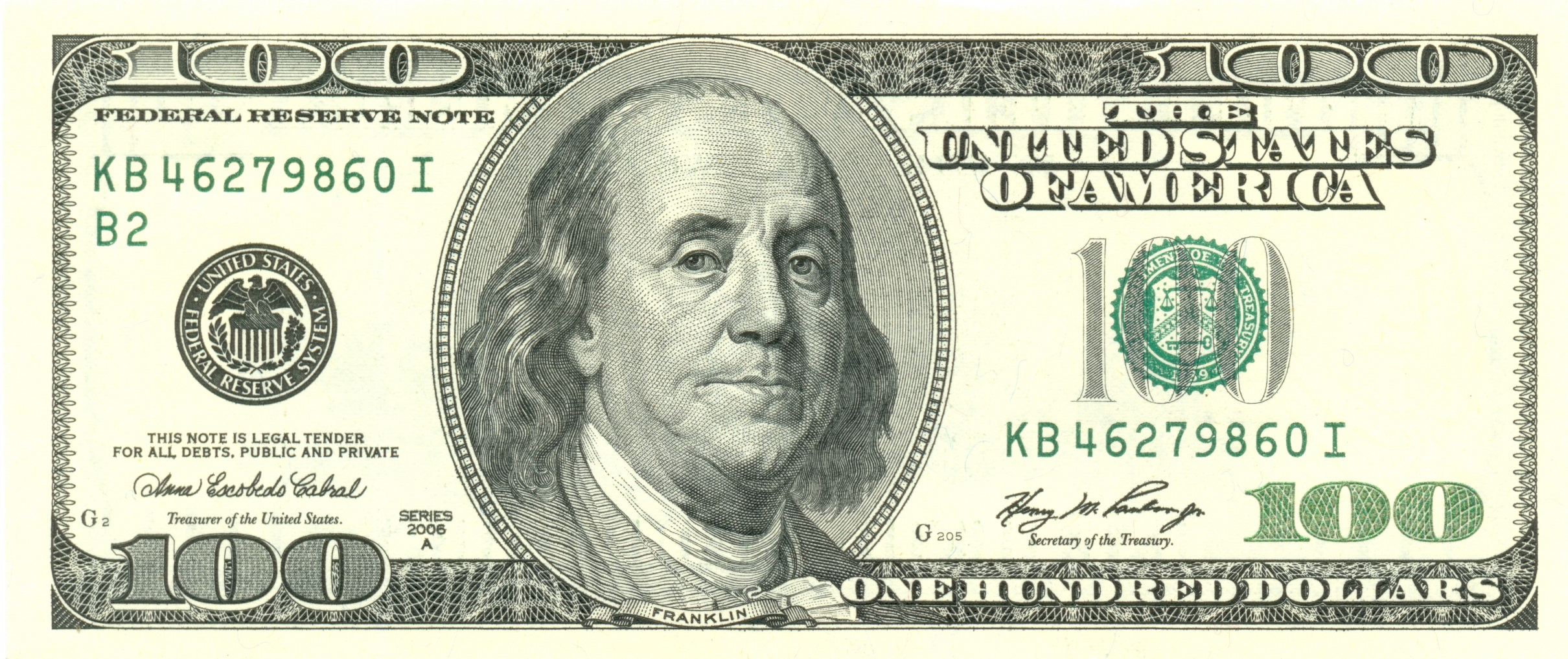 Invented the light bolt bengmin frnkilan
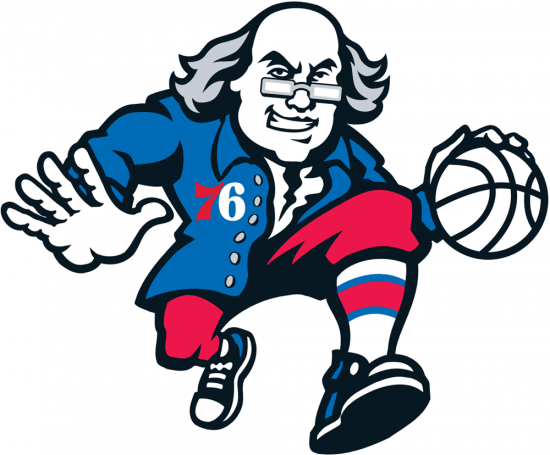 1784
You play fornite on computer